Удмуртская национальная кухня
Воспитатель МАДОУ детский сад № 108 «Счастливое детство»
Зиннатуллина Г.И.
Национальная кухня удмуртов формировалась на основе древних земледельческих и животноводческих традиций. Сочетание продуктов земледелия и животноводства позволило создать многообразие блюд и их вариантов.
Основу традиционного комплекса питания удмуртов составляли зерновые продукты – они входили в большую часть блюд народной кухни в качестве основного или существенного компонента. Ведущая роль принадлежала ржи, ячменю, овсу, полбе, просу, в незначительной степени – пшенице. Наиболее любимыми и разнообразными были кушанья из ржи и ячменя.
Из овощей выращивали репу, капусту, свеклу, морковь, брюкву, редьку, хрен, лук, чеснок. Картофель в быт удмуртов вошел во второй половине XIX века, до этого в большом количестве употребляли репу. В пищу использовали семена масличных растений: льна, конопли. Из семян отжимали масло (кенэм вӧй, етӥн вӧй); льняным маслом заправляли толченый картофель и овощи. Из конопляного семени, кроме того, готовили начинки для ватрушек, подливки для блинов, сладости. Широко культивировался горох: им заправляли супы, из него варили кисель, формовали колобки, иногда добавляли в кашу. Поджаренный горох (пирсатэм кӧжы, пушкытэм кӧжы) считался лакомством у детей. Много блюд готовилось из редьки, брюквы, капусты, моркови, хрена, лука.
Когда речь заходит об удмуртской народной кухне, прежде всего подразумеваются пельмени. Да, именно пельмени, которые во всем мире считаются исконно русской едой, попали в Россию из пермского края от предков нынешних удмуртов и Коми. Об этом говорит само название блюда. Пельмень удмурты называют "пельнянь": пель - ухо, нянь - хлеб, то есть хлебное ухо. Действительно, он и похож на ухо.
Конечно, в основе своей блюдо это - интернациональное. По подобному принципу лепят свои вареники украинцы, манты узбеки, равиоли итальянцы, цзяо-цзы китайцы. Но русские пельмени, как и подобные им национальные блюда, имеют свои особенности и свою историю, идущую от предков удмуртов и коми.
Перепечи - в особом почете. 
Несомненно, удмуртская кухня славится не только пельменями. Любимейшим блюдом жителей республики разных национальностей, которое вошло в меню всех местных кафе, ресторанов, столовых и закусочных, являются перепечи. Это праздничное угощение, которое готовится в торжественных случаях. Тесто для них делается, подобное пельменному, затем из него вырезаются кружочки, из которых лепят корзиночки, приподняв и защипнув края. В середину кладется начинка, какая душе угодна: грибы, мясо, капуста, картофель, редька, каша, в том числе с кровью забитого животного, потроха, лесные травы, перемешанные с омлетом и луком. Перепечи выпекают на небольшом огне и едят только горячими.
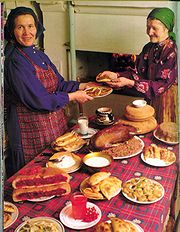 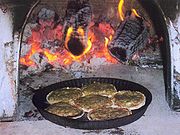 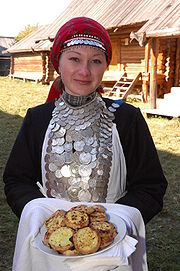 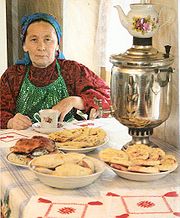 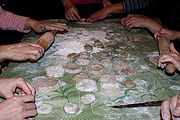 По традициям предков. 
Кроме традиционных пельменей и перепечей, сегодня в удмуртии в любой семье к столу подают табани - пышные блины из дрожжевого теста, которые выпекают в духовке, а не на сковороде (кстати, в удмуртской национальной кухне вообще отсутствует технология жарения, практикуется варение, печение, тушение). К табаням готовят зырет - молочный кисель. Раньше любимым дополнением к табаням был подлив из толченого конопляного семени. Сейчас он по понятным причинам практически исчез, сохранившись в отдаленных деревнях, где местным жителям удается выращивать коноплю в хозяйственных целях. По-прежнему в удмуртии популярны каши.
Большой любовью пользуются и всевозможные пироги с разнообразными начинками. Например, на свадьбу в пирог запекают целиком большую рыбу. На столе верх выпечки, как крышку, снимают. Как и русские, удмурты не обходятся без супов и похлебок. Суп (шыд) едят несколько раз на дню. Конечно, готовят и сладкие блюда: выпечка с конопляным семенем, сушеные ягоды, брюква и свекла, которую молодежь раньше брала с собой на гулянья, как сейчас - семечки или поп-корн. С древности пришли в удмуртскую кухню всевозможные кисели, которые завариваются на горохе, овсе, пшеничной муке. Особое блюдо - яичница с мукой, которая выпекается в виде твердого блина, чтобы гости могли ее взять с собой в дорогу.
Несмотря на изменения в системе питания удмуртов, происшедшие со временем, традиционные продукты и блюда не утратили своего значения и продолжают широко бытовать как в среде сельского, так и городского населения
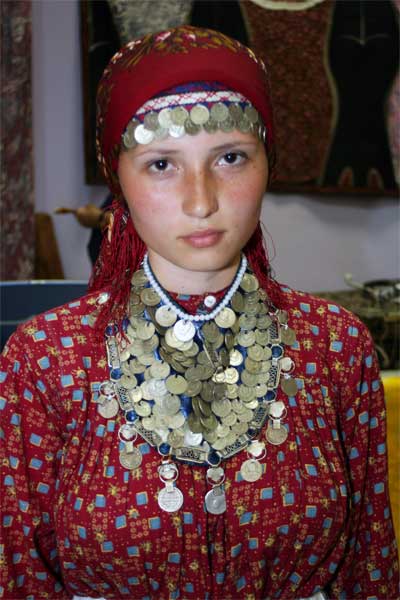